НАЗОВИ,
 КТО   ЭТО  ?
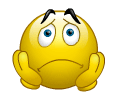 Автор: Учитель-дефектолог

 МБДОУ№229 Сандрыкина СВ
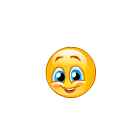 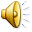 ОЛЕНЬ
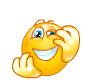 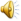 МЫШКА
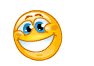 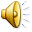 СЛОН
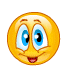 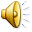 СОБАКА
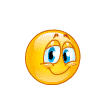 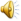 СВИНЬЯ
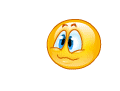 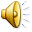 УТКА
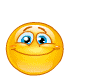 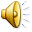 ТИГР
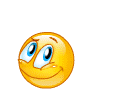 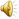 КОШКА
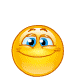 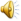 МЕДВЕДЬ
МОЛОДЕЦ !
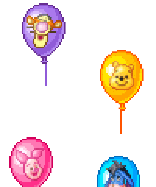 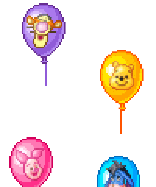 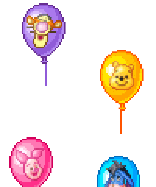 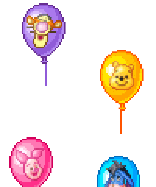 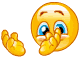 Сурдопедагог    МБДОУ    № 317
Ростов  -  на  -   Дону
ЩЕРБИНИНА   Ирина   Викторовна